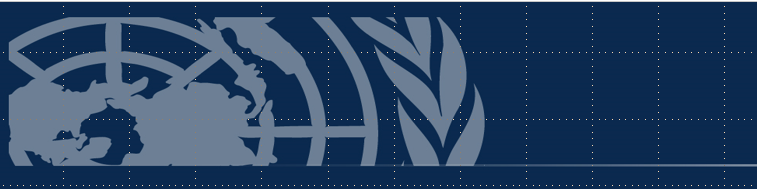 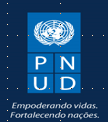 Metodologias PNUD
Agenda de Boa Governança -  Iniciativas de Participação Social
Princípios norteadores
Foco na prevenção
Orientado para soluções
Abordagem global, institucional, coletiva e individual
Atuação setorial 
Processo participativo
objetivos
Apoiar estados e municípios na implementação de uma agenda de boa governança.

Incentivar e fortalecer os mecanismos de participação social no ciclo das políticas públicas como forma de prevenção.  

Monitorar e avaliar os avanços e os desafios da boa governança.
Parceiros:
PNUD – implementador e desenvolvedor de capacidades
CONACI – apoiador da implementação e disseminador
Estados e municípios – parceiros estratégicos e beneficiários
Participação social
METODOLOGIA
1- Identificação e adaptação
Identificação de programa, projeto ou ação em torno do qual ocorrerá a capacitação
Adaptação da metodologia para o programa, projeto ou ação escolhido
Realização de oficina com os observadores e implentadores que conduzirão as oficinas
2- Desenvolvimento de Capacidades
Capacitação de agentes públicos e comunidades para o monitoramento do processo de formulação, implementação e monitoramento do programa, projeto ou ação escolhido
Avaliação da metodologia e seus resultados e ajustes
3- Multiplicação/Disseminação
Encontro para a capacitação de multiplicadores no estado

EFEITOS ESPERADOS
Agentes públicos e população mais comprometidos com programas, projetos e ações em seus territórios
Agentes públicos e população melhor orientados para a participação social
Maior clareza na prestação de contas: efetividade e eficácia
PRODUTOS 
Manual para o desenvolvimento de capacidades adaptado para o caso brasileiro
Três projetos realizados e multiplicadores capacitados
PARCEIROS
Parceiros técnicos: CONACI, PNUD, estados e municípios que aderirem
Financiadores: estados e municípios que aderirem

RESPONSABILIDADES
PNUD: metodologias , capacitações e oficinas de multiplicadores;
CONACI: apoio nas capacitações, colaborador no ajuste da metodologia e apoiador nas oficinas dos multiplicadores;
Estados e municípios: colaborador no ajuste da metodologia e apoiador nas oficinas dos multiplicadores.
OBJETIVO
Contribuir para o refinamento da prestação de contas, desenvolver ferramentas e conteúdos para a avaliação de desempenho e do processo decisório e promover o desenvolvimento de habilidades gerenciais e de liderança nas dimensões política, social, técnica e de ação coletiva.
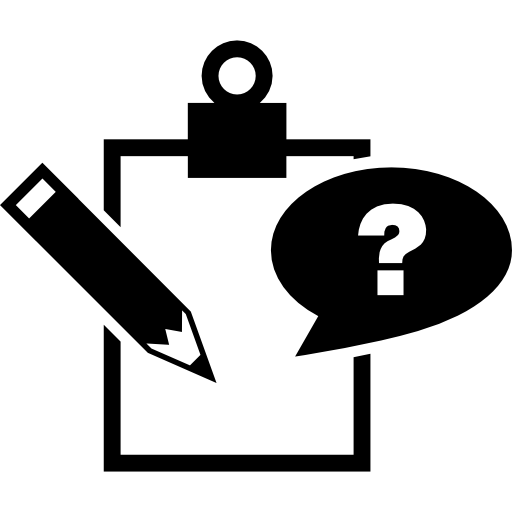 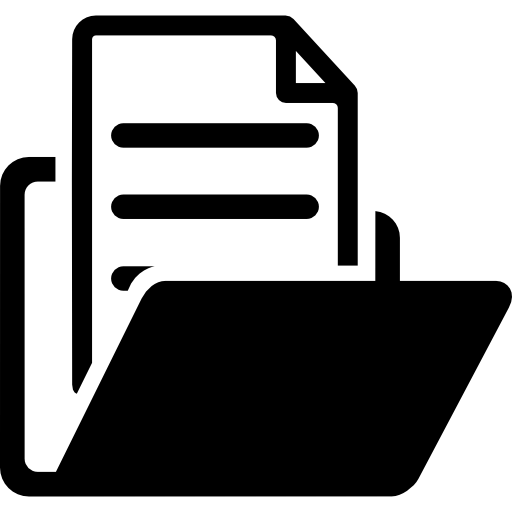 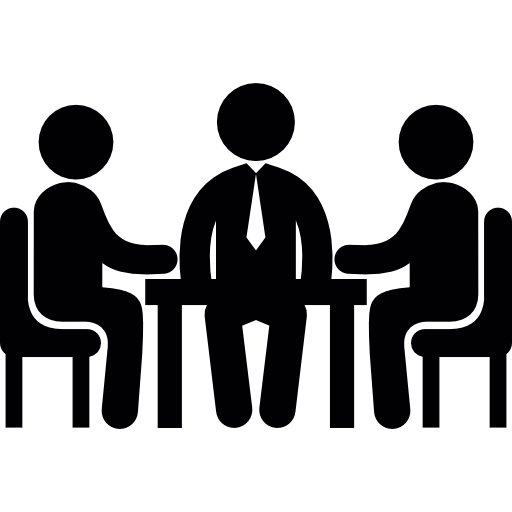 Custos
Os custos do Projeto são estimados conforme experiências anteriores do PNUD
Os custos podem variar em função das contra-partidas apresentadas pelos estados e municípios que aderirem ao Projeto
Custos também variam em função da localização, tamanho do estado/município, número de participantes
Os custos são estimados para a totalidade da vigência do Projeto (dois anos) 
Os custos de gestão são ajustados para cada experiência/adesão
Valor máximo estimado para o período de dois anos: USD 218,946,00.
Como implementar o projeto
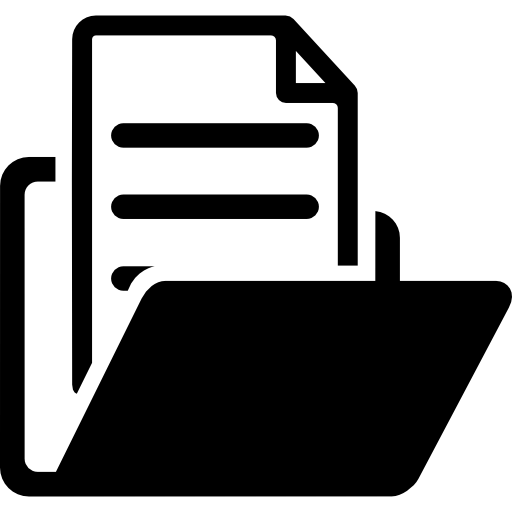 Modelo de projeto 
Projeto guarda-chuva com definição de limites máximos da parceria: produtos e parceiros por determinado período.
Os interessados aderem ao Projeto.

Responsabilidades
Assinantes do Projeto guarada-chuva: CONACI, PNUD e Agência Brasileira de Cooperação – ABC
Com os estados que aderirem: assinatura de “termo de compartilhamento”
Financiadores: estados e municípios que aderirem ao projeto
Implementação: PNUD
Monitoramento: CONACI e estados e municípios que aderirem 

Vigência do projeto:
24 meses, podendo ser prorrogado conforme interesse das partes
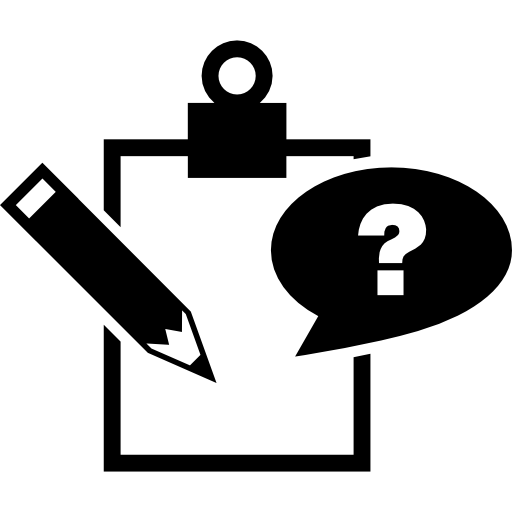 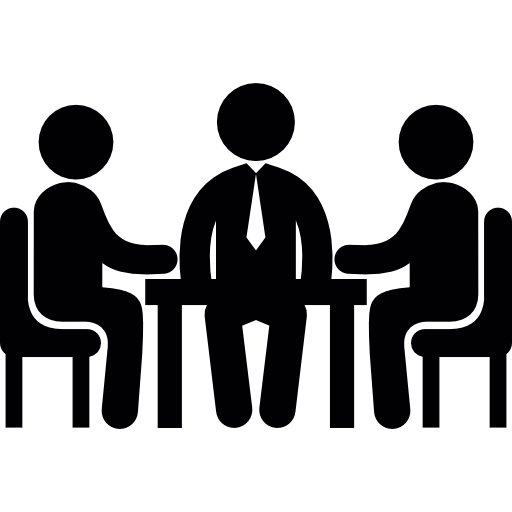 Gestão do Conhecimento
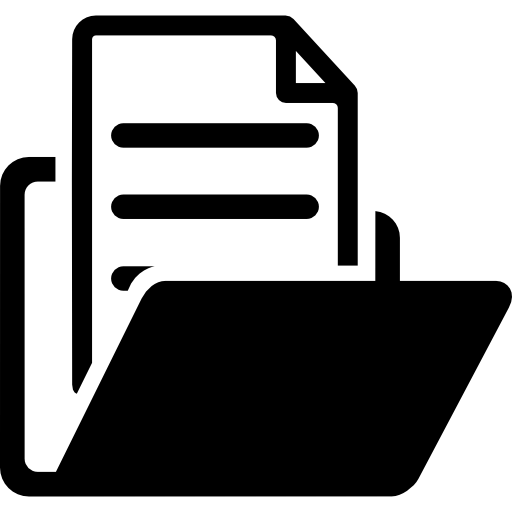 Sistematização
A história de cada experiência será contada de forma a permitir a sua adaptação e replicação em novos contextos.

Disseminação 
O PNUD utilizará a sua rede da América Latina e Caribe, além das redes de Singapura e da Turquia, para compartilhar as experiências realizadas: sucessos, desafios e lições aprendidas.
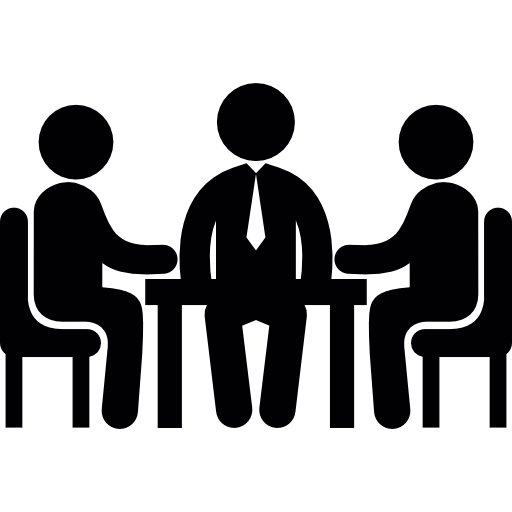